Tipovi otkaza
Otkazi se sa aspekta kvaliteta mogu podeliti prema sledećim kriterijumima:
 vrstama promene stanja
 vezama sa drugim otkazima
 mogućnostima korišćenja posle otkaza
 spoljnim manifestacijama
 intenzitetu otkaza.
Iznenadni i postepeni otkazi
Otkazi se sa aspekta kvaliteta mogu podeliti prema vrstama promene stanja:
 iznenadni (neočekivani) i
 postepeni (degradacioni) otkaz.
Iznenadni otkazi se pojavljuju bez postojanja pokazatelja koji nas mogu uputiti na zaključak da će doći do pojave otkaza.
Primer?
Primer – nehomogenost materijala tipa prskotine koja se javila unutar osovine.
Tokom eksploatacije dolazi do širenja prskotine, što za posledicu može imati pojavu loma osovine ... Pojava ovog loma (tj. otkaza elementa i transportnog sredstva) se u realnim uslovima teško može predvideti i kao takav ovaj otkaz se smatra iznenadnim.
Razlozi pojave iznenadnih otkaza se najčešće ne mogu lako unapred odrediti. U njihovom određivanju se primenjuju eksperimentalne metode (ispitivanja bez razaranja).
Eksperimentalnim ispitivanjem može se utvrditi uzrok pojave potencijalnog otkaza. Uzrok se može odrediti poređenjem stvarnog ponašanja elementa (utvrđenog eksperimenom) i unapred poznatog ponašanja (predviđenog kompjuterskim proračunom ili eksperimentalnim istraživanjem koje je sprovedeno tokom razvijanja elementa).
Postepeni (degradacioni) otkaz se za razliku od iznenadnog otkaza može unapred predvideti.
Postepeni otkaz se javlja u slučaju kada elemenat postepeno, u toku dužeg vremenskog perioda, menja svoje eksploatacione karakteristike. U trenutku kada one dostignu svoju kritičnu vrednost dolazi do otkaza. U slučaju postepenih otkaza praćenjem eksploatacionih karakteristika elementa i sklopova i primenom odgovarajućeg korektivnog održavanja se može povećati njihov ukupni eksploatacioni period.
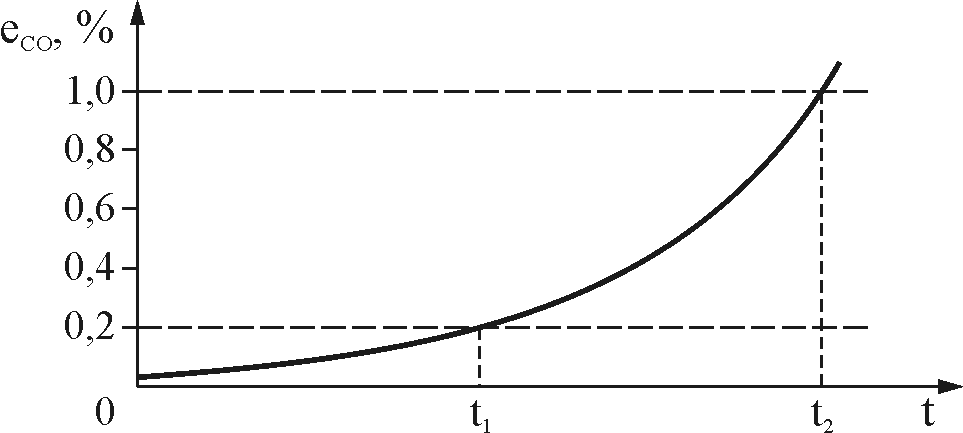 Grafik promene procentualnog učešća emisije ugljenmonoksida od vremena
Praćenje stanja elemenata u slučaju postepenih otkaza se ogleda u mogućnosti sprečavanja otkaza čitavog transportnog sredstva usled otkaza jednog od njegovih elemenata ili sklopa.
Naime, praćenjem stanja kočionog sistema može se proceniti vreme posle kog će doći do njegovog otkaza. Zahvaljujući tome potrebno je izvršiti korektivno održavanje pre pojave otkaza.
Ukoliko otkaz kočionog sistema nastane tokom učestvovanja transportnog sredstva u saobraćaju kao posledica se može javiti saobraćajna nezgoda i dodatni troškovi usled potrebe da se angažuje dodatno teretno vozilo za transport do radionice, kao i troškovi usled nekorišćenja transportnog sredstva usled njegovog otkaza.
Nezavisni i zavisni otkazi
Otkazi se sa aspekta kvaliteta mogu podeliti prema vezama sa drugim otkazima:
 nezavisni i
 zavisni otkaz.
Posmatrajmo menjački prenosnik koji je sastavljen od većeg broja zupčanika koji su postavljeni na vratilima. Osim njih ovaj prenosnik čine i elementi kao što su klinovi, zaptivke... Svi elementi koji čine prenosnik su smešteni u kućište. Proizvođač menjačkog prenosnika je proračunao njegov eksploatacioni vek pod uslovom da se ostvari zadovoljavajuće podmazivanje. To znači da se u svakom trenutku u menjačkom prenosniku mora nalaziti potrebna količina ulja unapred predviđenih karakteristika. U cilju sprečavanja izlaska ulja iz kućišta prenosnika primenjuju se zaptivke.
Otkaz zaptivke za posledicu ima izlivanje ulja iz menjačkog prenosnika. Zavisno od količine izlivenog ulja otkaz zaptivke može prouzrokovati otkaz zupčanika. To se može objasniti činjenicom da podmazivanje zupčanika bitno utiče dužinu njegovog životnog veka. U ovom slučaju otkaz zupčanika je zavistan otkaz u odnosu na otkaz zaptivke.
Sistem za kočenje čine radna, pomoćna, parkirna i dopunska kočnica. Namena radne kočnice je da smanjuje brzinu kretanja transportnog sredstva. U slučaju otkaza radne kočnice primenjuje se pomoćna kočnica. Otkazi radne i pomoćne kočnice su međusobno nezavisni.
Potpuni i delimični otkazi
Otkazi se sa aspekta kvaliteta mogu podeliti prema mogućnostima korišćenja posle otkaza:
 potpuni i
 delimični otkaz.
U slučaju potpunog otkaza ne može se nastaviti sa eksploatacijom sistema koji sarži element kod koga se javio otkaz sve do trenutka njegove zamene ili popravke.

Primer?
Otkaz pneumatika putničkog automobila.
U slučaju delimičnog otkaza može se nastaviti sa daljom eksploatacijom sistema koji sadrži element u stanju otkaza.
Kao posledica delimičnog otkaza jednog od elemenata sistema može doći do narušavanja kvaliteta drugih elemenata koji čine sistem.

Primer?
Otkaz zaptivke uslovljava pojavu delimičnog otkaza menjačkog prenosnika. Zavisno od količine isteklog ulja iz menjačkog prenosnika može doći do različitog nivoa narušavanja kvaliteta zupčanika. U krajnjem slučaju iz delimičnog otkaza menjačkog prenosnika se usled nedostatka ulja i otkaza zupčanika može preći u potpuni otkaz.
Otkaz elementa koji je prouzrokovao delimičan otkaz sistema može za posledicu imati smanjenje kvaliteta sistema.

Primer?
Otkaz vazdušnog jastuka neće onemogućiti eksploataciju transportnog sredstva, ali će za posledicu imati smanjenje bezbednosti transportnog sredstva.
Očigledni i prikriveni otkazi
Otkazi se sa aspekta kvaliteta mogu podeliti prema spoljnim manifestacijama:
 očigledan i
 prikriven otkaz.
Očigledan otkaz je lako uočljiv. Za njegovo detektovanje najčešće nije potrebno sprovesti složena eksperimentalna istraživanja.

Primer?
Slučaj otkaza pneumatika putničkog automobila.
Prikriven otkaz nije lako uočljiv. Prikriven otkaz sistema se javlja u slučaju kada je došlo do otkaza jednog od njegovih elemenata koji nema stalni uticaj na kvalitet analizranog sistema.
Primer?
Vazdušni jastuk je sastavljen od jastuka, detonatora i eksplozivnog gasa. Otkaz detonatora se može svrstati u grupu prikrivenih otkaza. Ukoliko je došlo do otkaza detonatora došlo je i do otkaza vazdušnog jastuka. Ovaj otkaz nije očigledan i do njegovog detektovanja može se doći preventivnom kontrolom vazdušnog jastuka.
Slučajni i sistematski otkazi
Otkazi se sa aspekta kvaliteta mogu podeliti prema intenzitetu otkaza:
 slučajni i
 sistematski otkaz.
Otkazi kod kojih je intenzitet otkaza (l) približno konstantan se nazivaju slučajni otkazi. U ovom slučaju su otkazi uslovljeni različitim statističkim uticajima koji potiču od međusobno nezavisnih uticajnih veličina.

Otkazi kod kojih se intenzitet otkaza menja tokom vremena nazivaju se sistematski otkazi.
Kriva kade
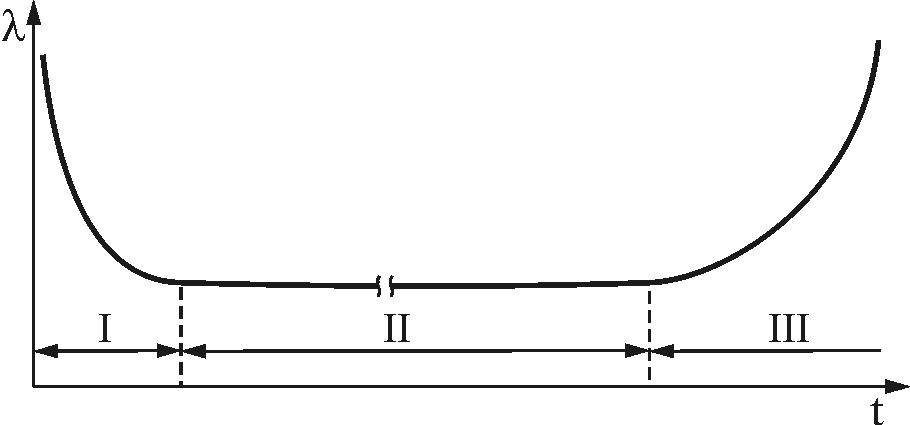 sistematski
otkazi
sistematski
otkazi
slučajni otkazi
Prva faza se kod mehaničkih sistema naziva faza razrađivanja ili faza ranih neispravnosti, dok je kod električnih sistema ona poznata pod nazivom faza uključenja. Nazivi po kojima je poznata ova faza su i faza dečijih bolesti i faza otklanja grešaka.
Povećan intenzitet otkaza može se objasniti greškama koje se javljaju tokom faza životnog ciklusa koje prethode eksploataciji (proizvodnja materijala, proizvodnja elemenata, montaža i distribucija), kao i usled propusta tokom kontrole elemenata i sklopova koja se obavlja tokom prethodnih faza životnog ciklusa.
Otkazi koji se javljaju tokom prve faze se najčešće brzo otklanjaju.
Kriva kade
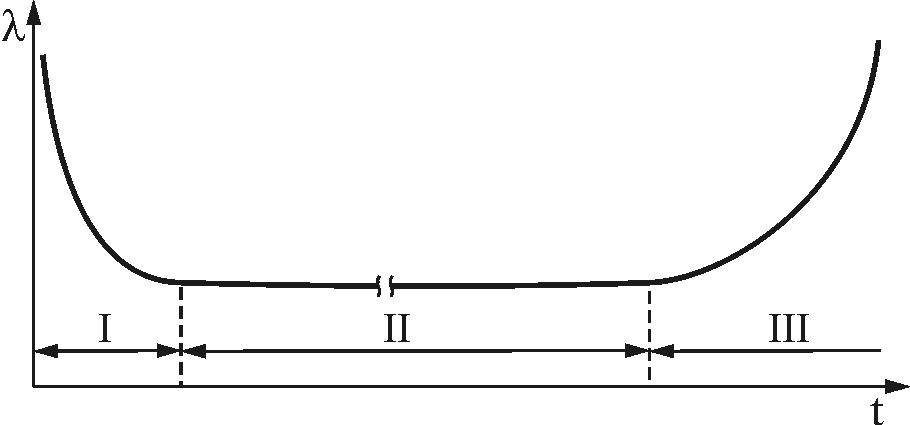 sistematski
otkazi
sistematski
otkazi
slučajni otkazi
Druga faza se naziva faza normalnog rada.
Intenzitet otkaza se u ovom slučaju menja u malim rasponima. Usled toga se otkazi u ovoj fazi smatraju slučajnim otkazima. Neki od razloga za pojavu otkaza su razlozi za nastanak iznenadnih otkaza, nepredržavanje propisanih uslova eksploatacije, nedovoljna izdržljivost, pojava napona koji su veći od projektom očekivanih vrednosti, ljudske greške. Intenzitet otkaza tokom ove faze ima minimalne vrednosti.
Kriva kade
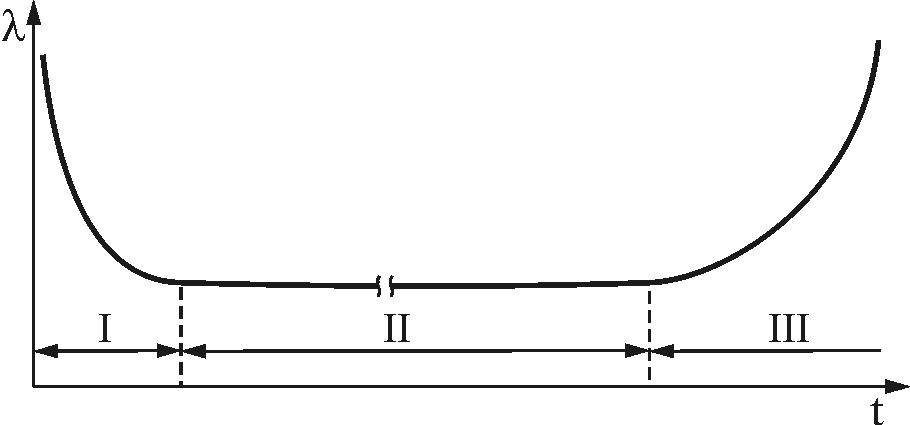 sistematski
otkazi
sistematski
otkazi
slučajni otkazi
Treća faza nastupa na kraju životnog ciklusa i naziva se faza starenja.
Neki od razloga rasta učestanosti otkaza su: neodgovarajuće održavanje, habanje, korozija i neblagovremena zamena delova kod zavisnih otkaza.
Faza starenja predstavlja period u okviru kog je neophodno doneti odluku da li i u kom trenutku je određeni elemenat, sklop ili transportno sredstvo potrebno zameniti novim ili ga je potrebno remontovati.
Procena intenziteta otkaza
Stvarna vrednost intenziteta otkaza:
- nominalni intenzitet otkaza
k1 - koeficijent korekcije radnog opterećenja
k2 - koeficijent vrste sistema i lokacije
Nominalni intenzitet otkaza se određuje u laboratorijskim uslovima.
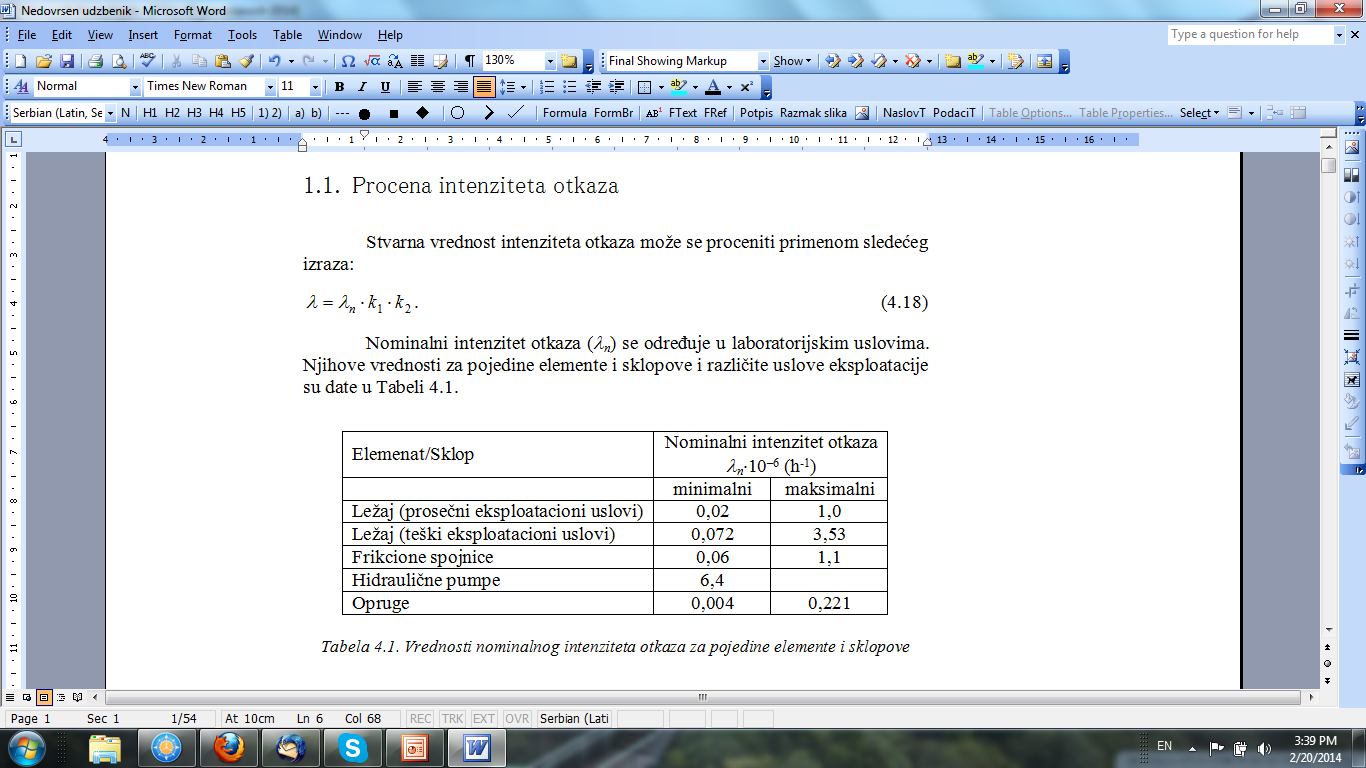 Vrednosti nominalnog intenziteta otkaza
Koeficijentom korekcije radnog opterećenja (k1) obuhvataju se karakterisitike spoljašnjeg opterećenja koje se razlikuju od eksperimentalnih ispitivanja. Ovim koeficijentom su obuhvaćene:
učestanosti opterećenja i
stanja opterećenosti.
Učestanostima opterećenja obuhvataju se sledeći slučajevi:
slučajan neregularan rad,
redovna upotreba sa prekidima,
redovna upotreba, intezivan rad sa kratkim prekidima i
regularan i težak rad bez prekida.
Stanje opterećenosti nam pokazuje odnos između broja slučajeva u kojima je elemenat ili sklop opterećen maksimalnim dozvoljenim opterećenjem i broja slučajeva u kojima je opterećenje manje od maksimalne dozvoljene vrednosti.
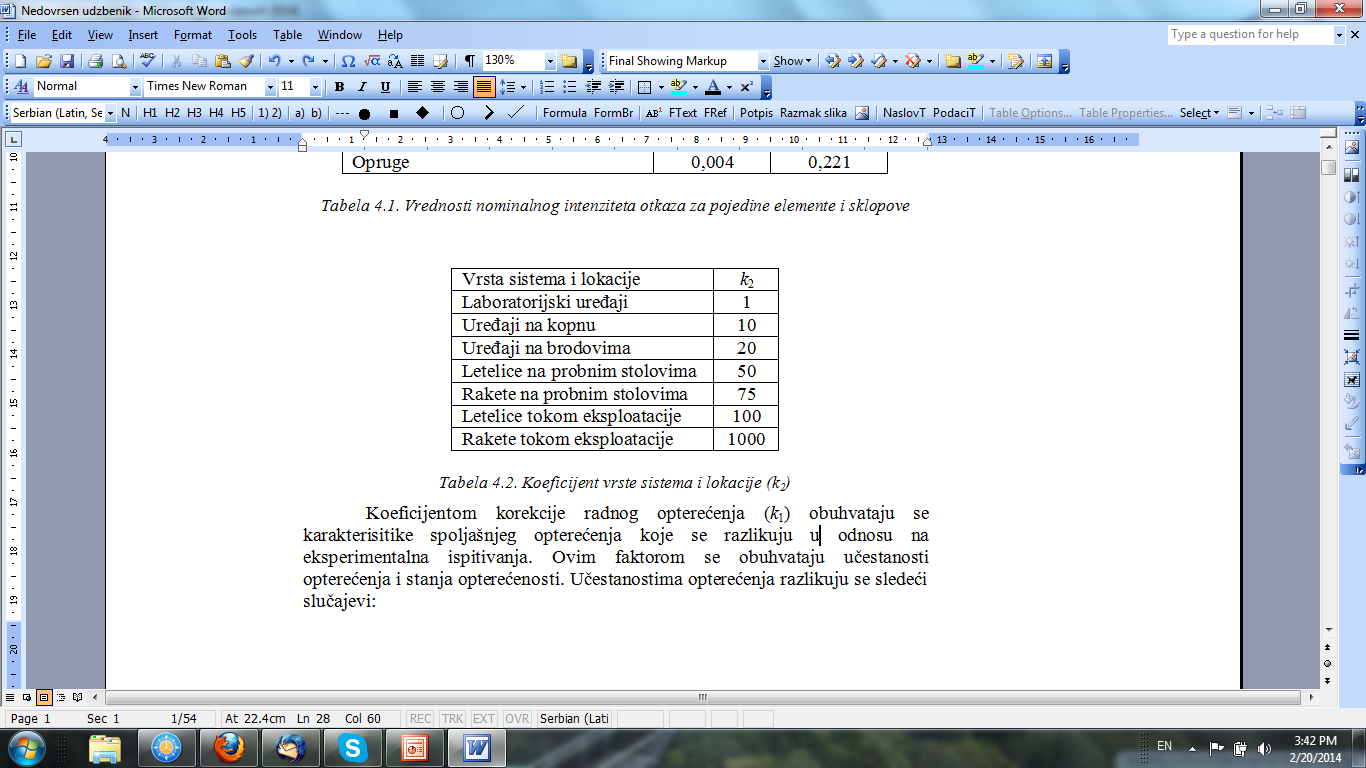 Koeficijent vrste sistema i lokacije (k2)
Koeficijentom vrste sistema i lokacije (k2) obuhvataju se uticaji sistema (npr. transportnog sredstva) i lokacije na kojoj se analizirani sistem koristi.
Pitanja?
Hvala na pažnji!